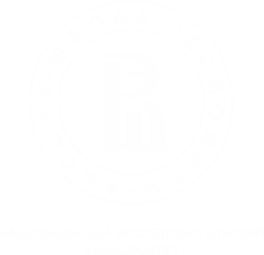 МИЭМ НИУ ВШЭ
О  результатах проекта IoT Академия Samsung в МИЭМ НИУ ВШЭ в 2018/19 учебном году



Восков Л.С.
Москва, 2019
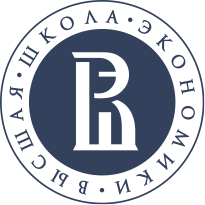 О проекте
МИЭМ НИУ ВШЭ
IoT Академия Samsung - долгосрочный социальный проект компании Samsung Electronics в сфере образования.

Его цель – создание центров компетенций по работе с технологиями Интернета вещей на базе российских вузов.
О программе обучения https://www.samsung.com/ru/iotacademy/project

Программа обучения https://www.samsung.com/ru/iotacademy/programm/
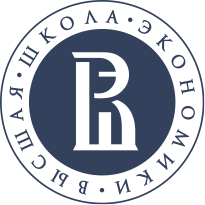 Обеспечение проекта
МИЭМ НИУ ВШЭ
авторский учебный курс (2 семестра)
учебно-методические материалы
дистанционная поддержка курса -  LMS
проведение занятий на базе научной лаборатории Интернета вещей и киберфизических систем (ауд.234)

мобильные и носимые устройства Samsung
наборы для быстрого прототипирования IoT-устройств

Обучение проходит бесплатно, рассчитано на студентов 3-4 курса
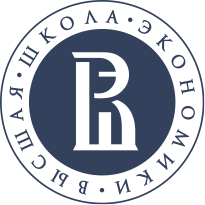 Обеспечение проекта
МИЭМ НИУ ВШЭ
Очные занятия
1-ый семестр студенты изучают технологии Интернета вещей на базе 5 учебных кейсов-задач.
Кейсы разработаны опытными экспертами и основаны на реальных примерах по внедрению технологий Интернета вещей.

Самостоятельная проектная работы
Во 2-ом семестре студенты приступают к разработке собственных проектов в области Интернета вещей.
Цель проектов – подготовка проекта для решения практических задач с применением IoT технологий и защита на Всероссийском конкурсе Samsung.
Результат
Сертификаты об успешном окончании программы «IoT Академия Samsung» (по результатам аттестации)
Авторы лучших проектов принимают участие в конкурсе
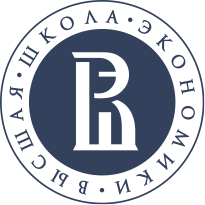 Результаты работы в МИЭМ
МИЭМ НИУ ВШЭ
Было набрано около 45 студентов бакалавриата и магистратуры:

Аспиранты – 1 группа (в рамках курса для аспирантов “Промышленный интернет”)
Магистранты –  2 группы (в рамках курса “Беспроводные сети и мобильные системы” на ОП “Компьютерные системы и сети”, и курса “Программно-аппаратные платформы Интернета вещей и встраиваемые системы” на ОП “Интернет вещей и киберфизические системы”.
Бакалавры – 1 группа (в рамках реализации проектной деятельности, проект “Умный кампус”).
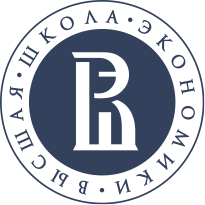 Результаты работы в МИЭМ
МИЭМ НИУ ВШЭ
1-ый семестр закончили все группы.
2-ой семестр закончили все группы.
12 студентов бакалавров защитили разработанные проекты и были отобраны для участия в конкурсе проектов Samsung.
1 команда (по квоте) вышла в финал конкурса (3 студента бакалавриата) и защищала проект.
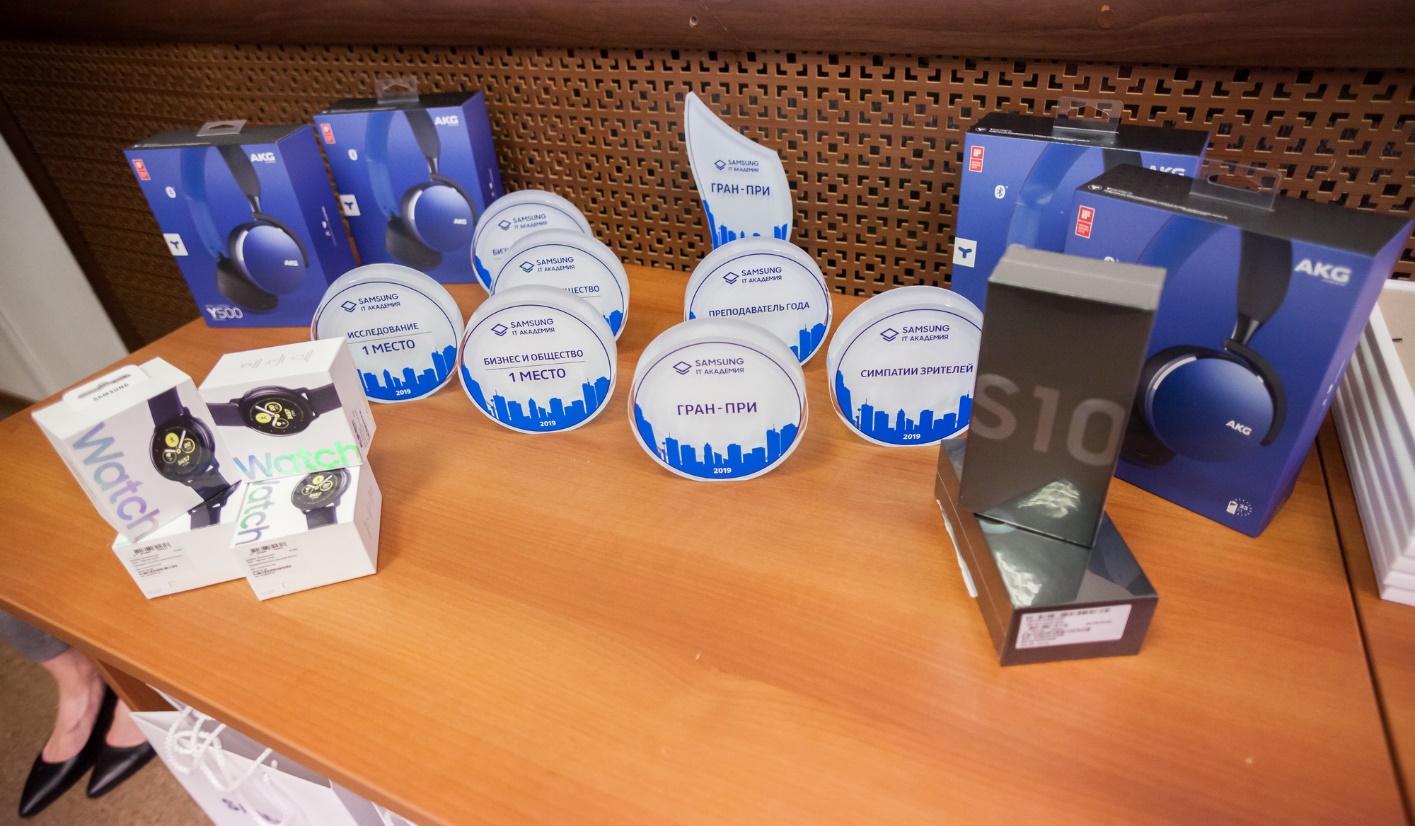 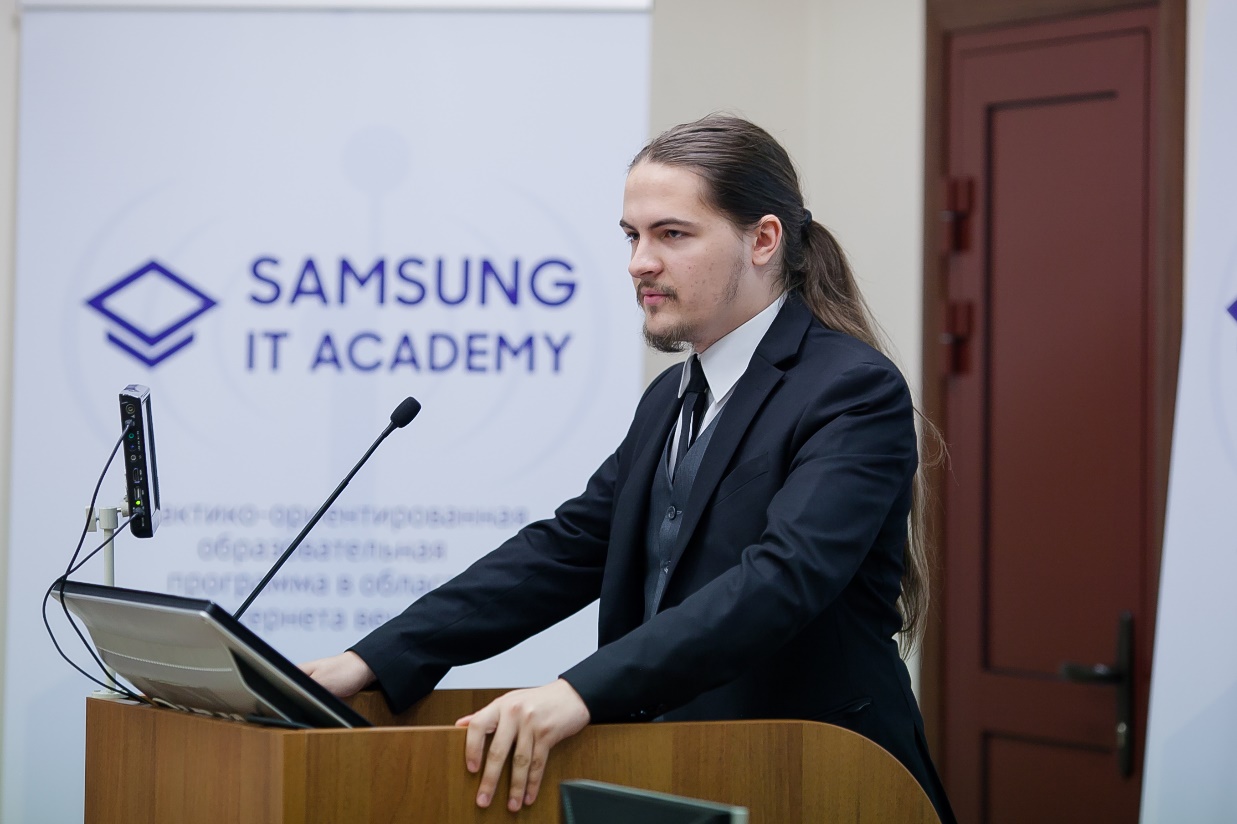 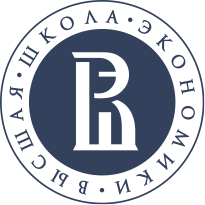 Организация работы в 2019-2020 г.
МИЭМ НИУ ВШЭ
Набор 1-ой группы из 20 студентов бакалавриата и магистратуры.
Реализация программы в рамках проектной деятельности (работа мини-групп студентов в 4-5 проектах).
Реализация образовательной программы для набранной группы студентов.

Подготовка учебного курса для интеграции в учебный процесс образовательных программ бакалавриата МИЭМ в 2020-2021 г.
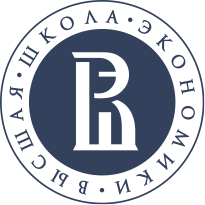 Предложения
МИЭМ НИУ ВШЭ
Отметить активное участие в организации проекта “IoT Академия Samsung“ сотрудников научной лаборатории «Интернета вещей и кибефизических систем».
Рекомендовать использовать положительный опыт сотрудничества с “IoT Академией Samsung“ в организации проектной деятельности студентов в МИЭМ НИУ ВШЭ.
Рассмотреть возможность интеграции образовательного проекта “IoT Академия Samsung” в учебный процесс образовательных программ бакалавриата МИЭМ.
Рекомендовать поощрить организаторов и преподавателей программы, а также финалистов конкурса “IoT академии Samsung”.
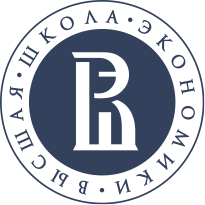 МИЭМ НИУ ВШЭ
Предложения
Отметить активное в организации проекта IoT Академии Самсунг

участников НУГ «Интернет вещей»

сотрудников лаборатории «Интернет вещей и кибефизические системы»
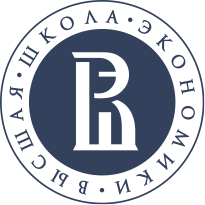 МИЭМ НИУ ВШЭ
Предложения
2. Рекомендовать использовать положительный опыт сотрудничества с IoT Академией Самсунг в организации проектной деятельности студентов в МИЭМ НИУ ВШЭ

3. Рекомендовать поощерить организаторов и финалистов конкурса IoT академии Самсунг
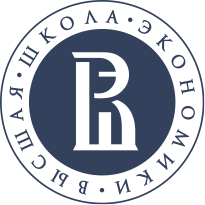 МИЭМ НИУ ВШЭ
СПАСИБО  ЗА  ВНИМАНИЕ
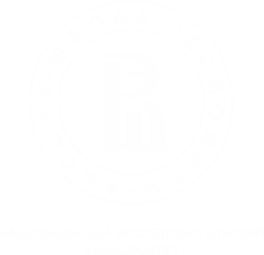 miem.hse.ru
Телефон.: +7 (495) 771-32-32
Адрес: г. Москва, ул. Таллинская, д.34